Overview and Summary of Existing Sensorsin the context of UN ODTP forecasting targets
9th Joint ICG/PTWS–IUGG/JTC Workshop 60th Anniversary of the ICG/PTWS – Past and Future, Part II7th April 2025, Beijing, China
A Moseley |  Co-Director, Joint Australian Tsunami Warning Centre
UN ODTP,  2021-2030 Forecasting Targets
Target forecasting goals from the 10-year Research, Development and Implementation Plan of the UN ODTP.
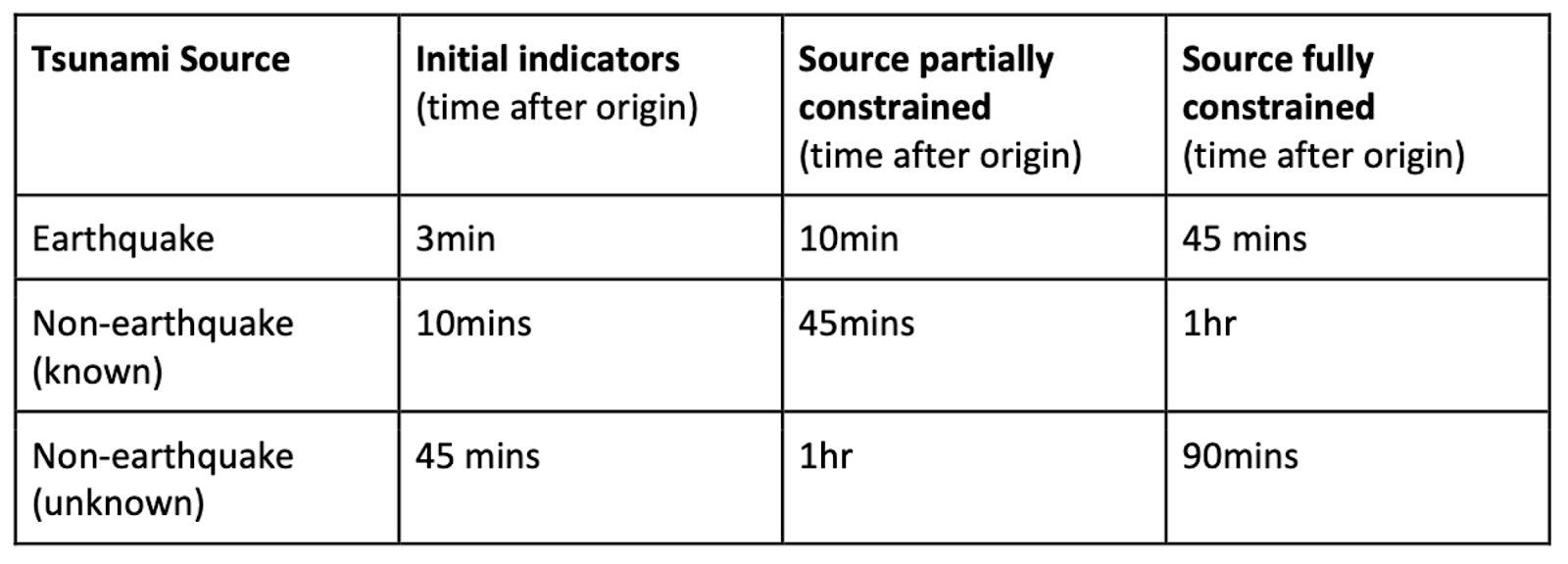 [Speaker Notes: In this presentation I’ve included only stations which are open and available in real-time.  

This represents the minimum available data for a Regional Tsunami Service Provider.  
Of course, some TSPs, may have access to additional stations from private networks – e.g. from their national networks (if not already open), and/or via direct data-sharing/access arrangements with a station operator in another country.
So, in short, some TSPs will have more data than this in some regions.  Others may not.  This represents the baseline monitoring/observing capability, today.

For the purpose of this analysis, I’ve assumed stations are online and data latencies are small. 

Data we’ve

SAGE: Seismological Faciltity for the Advancement of Geoscience, operated by Earthscope --- formerly IRIS
IGS:  International GNSS Servics, a service of the International Association of Geodiesy, its Global Geodetic observing system (GGOS), the International Union of Geodesy & … more than 500 GNSS stations.
GOOS:  IOC-led Global Ocean Observing System sponsored by WMO, UN Environment Programme and International Science Council  (GLOSS:  290 tide gauges;]
Current observing technologies
Open, real-time data – TSP baseline capability
Sources:  
Earthscope SAGE (seismic); 
IAG IGS (GNSS); 
GLOSS (sea-level)
[Speaker Notes: In this presentation I’ve included only stations which are open and available in real-time.  

This represents the minimum available data for a Regional Tsunami Service Provider.  

SAGE: Seismological Faciltity for the Advancement of Geoscience, operated by Earthscope --- formerly IRIS
IGS:  International GNSS Servics, a service of the International Association of Geodiesy, its Global Geodetic observing system (GGOS), the International Union of Geodesy & … more than 500 GNSS stations.
GOOS:  IOC-led Global Ocean Observing System sponsored by WMO, UN Environment Programme and International Science Council  (GLOSS:  290 tide gauges; 

Of course, some TSPs, may have access to additional stations from private networks – e.g. from their national networks (if not already open), and/or via direct data-sharing/access arrangements with a station operator in another country.
So, in short, some TSPs will have more data than this in some regions.  Others may not.  This represents the baseline monitoring/observing capability, today.]
SAGE: seismic (broadband, open, real-time)
IGS:  GNSS stations (open, real-time)
GOOS:  tide & DART (open, real-time)
GOOS:  DART (open, real-time)
Seismic + GNSS + DART + Tide gauges
Earthquake source
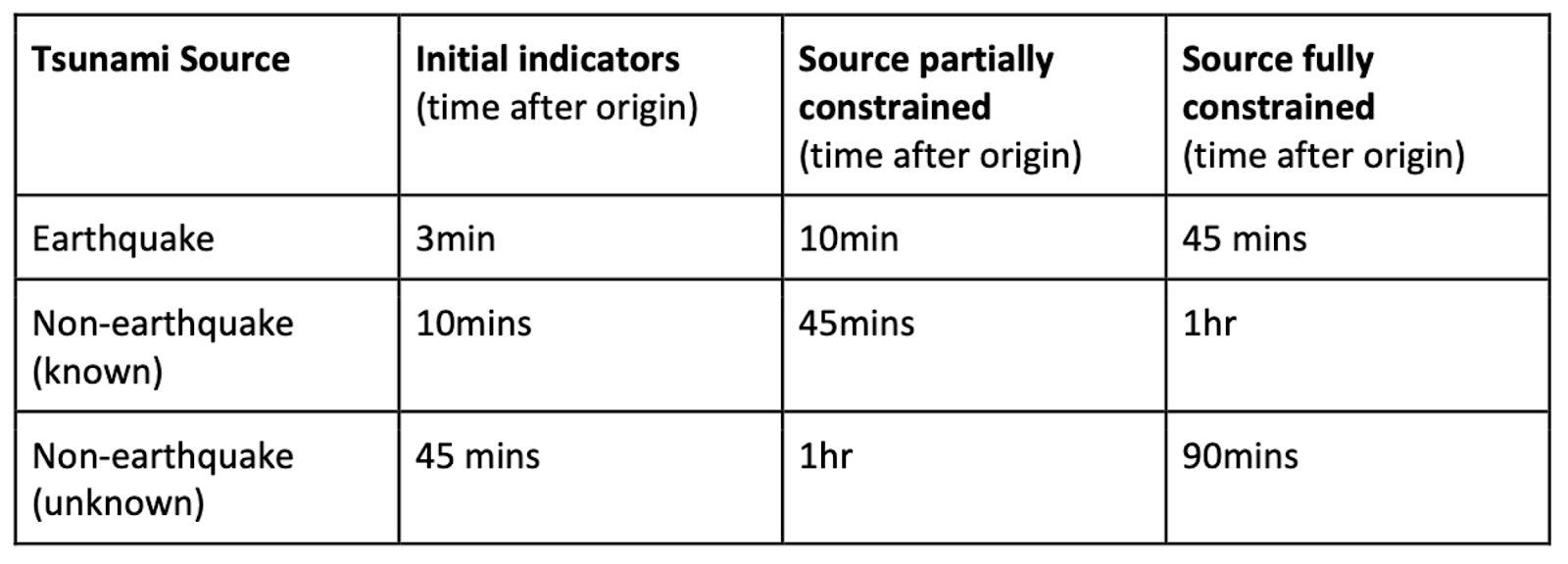 Earthquake: initial indicators, OT+3’
[Speaker Notes: A1, Initial Indicators:  earthquake - initial location & magnitude [ML, Mwp?] 
Method:  discretised source zones into 50km points.  Allowing for 20s data latency
Requiring 6 stations within ~20deg.
No constraints on azimuthal coverage
Expect:  low quality solution: useable location (assume shallow), very unreliable magnitude (ML, Mwp? mb) (assume underestimated); some first motions (assume thrust)]
Earthquake: initial indicators, OT+3’
[Speaker Notes: A1, Initial Indicators:  earthquake - initial location & magnitude [ML, Mwp?] 
Method:  discretised source zones into 50km points.  Allowing for 20s data latency
Requiring 6 stations within ~20deg.
No constraints on azimuthal coverage
Expect:  low quality solution: useable location (assume shallow), very unreliable magnitude (ML, Mwp? mb) (assume underestimated); some first motions (assume thrust)]
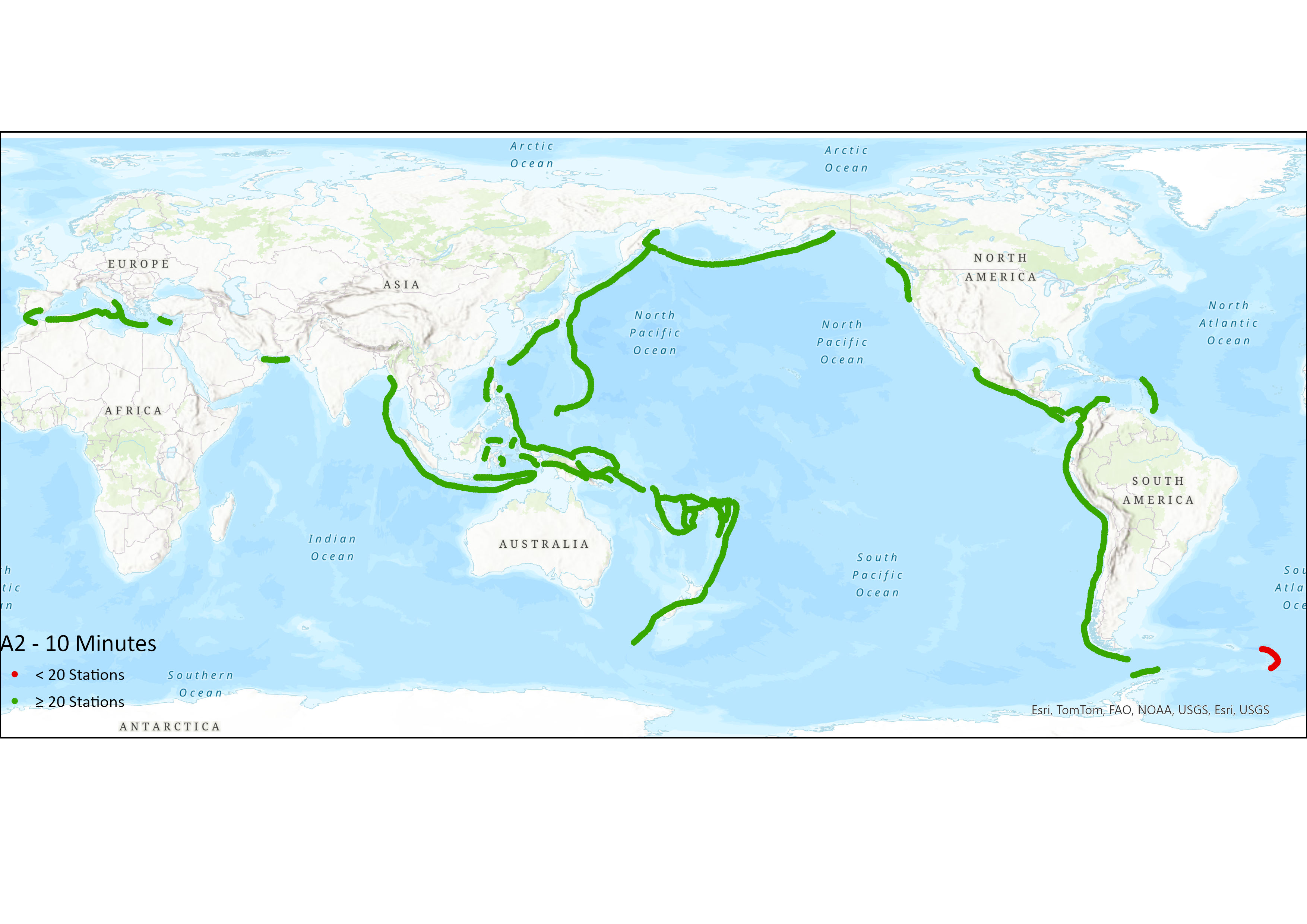 Earthquake: source partially constrained, OT+10’
[Speaker Notes: A2 W-phase window is S-P, so at ~9minutes, S roughly 25degrees. But, first-motion mechs, if you want to include them, can be done on P making it ~60 degrees. So, choice, wphase (accepted standard for forecasting) or enough to make a perhaps dubious estimate?

A2, Partially constrained:  
Requiring 20 stations within ~60deg [P-arrival]; 
Max AzGap <180deg
S out to ~25deg (no constraint on AzGap for wphase)
Expect:  Mww, centroid, possibly some FM from P-arrivals (assume vertical motion).  Acceptable standard for forecasting?]
Earthquake: source fully constrained, OT+45’
[Speaker Notes: A3, fully constrained:  
Requiring wphase + 1 DART  or  2 DARTS
Expect:  [orange] at least good quality wphase (OT+45); 
         [green] also confirmation of tsunami with 1 or more wave-height observations for scaling forecast.]
Earthquake: source fully constrained, OT+45’
[Speaker Notes: A3, fully constrained:  
Requiring wphase + 1 DART  or  2 DARTS
Expect:  [orange] at least good quality wphase (OT+45); 
         [green] also confirmation of tsunami with 1 or more wave-height observations for scaling forecast.]
Non-earthquake, known source
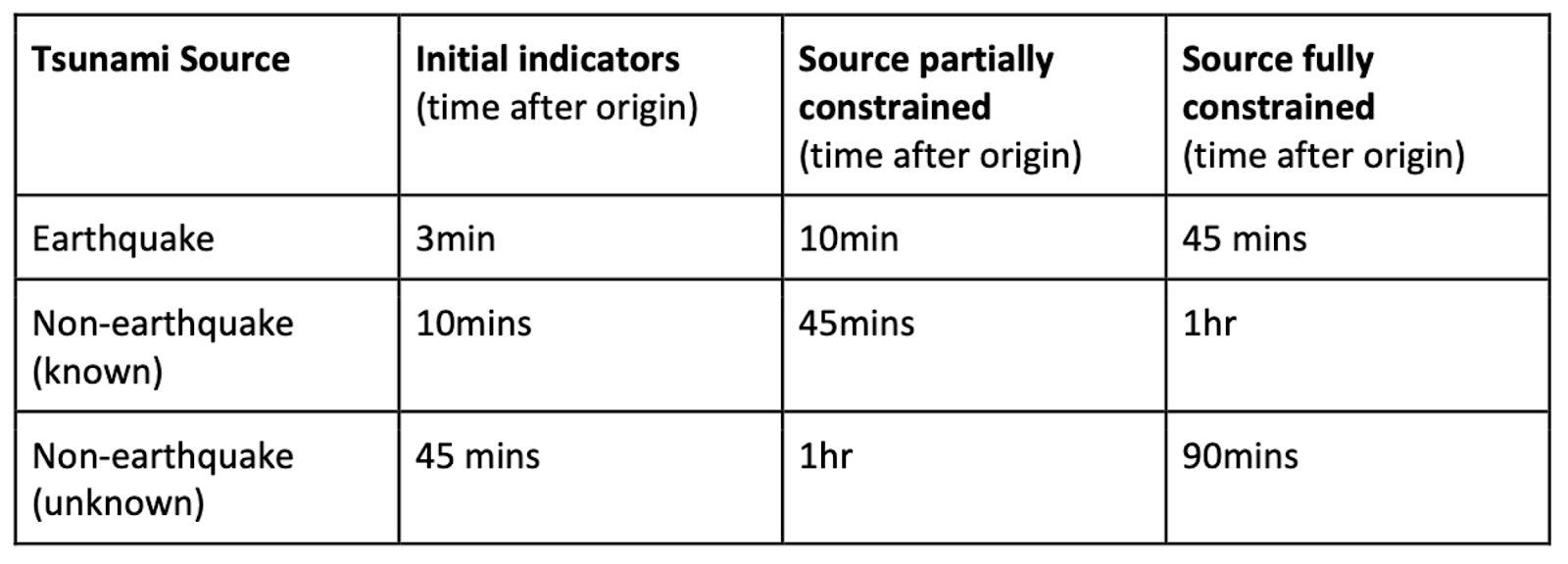 Non earthquake (known): initial indicators, OT+10’
[Speaker Notes: B1 Needs something to localise source AND 1 dart. So, seismic info plus 1 dart. Assume Seismic info is P onset -> 20 degrees, seismic, 1 DART
B1, Initial Indicators:  volcano or secondary source (landslide from earthquake) 
Assuming source can be localised from:
seismic (P-onset): require 6 stations within ~20deg  or  from 
GNSS (2 stations within 200km) – 200km radius; station separation 100km+
PLUS + 1 DART. 
Expect:  useable location [if you can see it!], wave-height for confirmation (and scaling?)]
Non earthquake (known): partially constrained, OT+45’
[Speaker Notes: B2 – at least, localisation and 2 DARTs.  In practice, the DARTs would have to sample the beam propagating toward the forecasted coast.]
Non earthquake (known): fully constrained, OT+60’
[Speaker Notes: B2 – at least, localisation and 2 DARTs.  In practice, the DARTs would have to sample the beam propagating toward the forecasted coast.]
Non-earthquake, unknown source
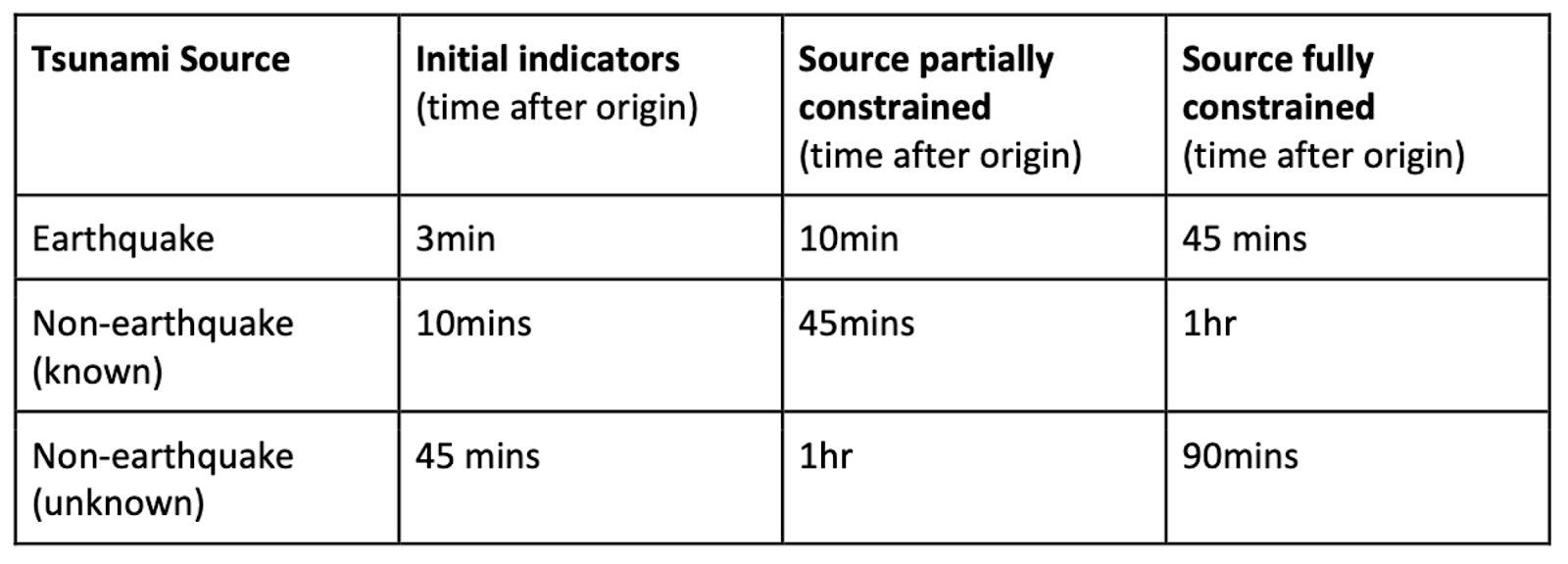 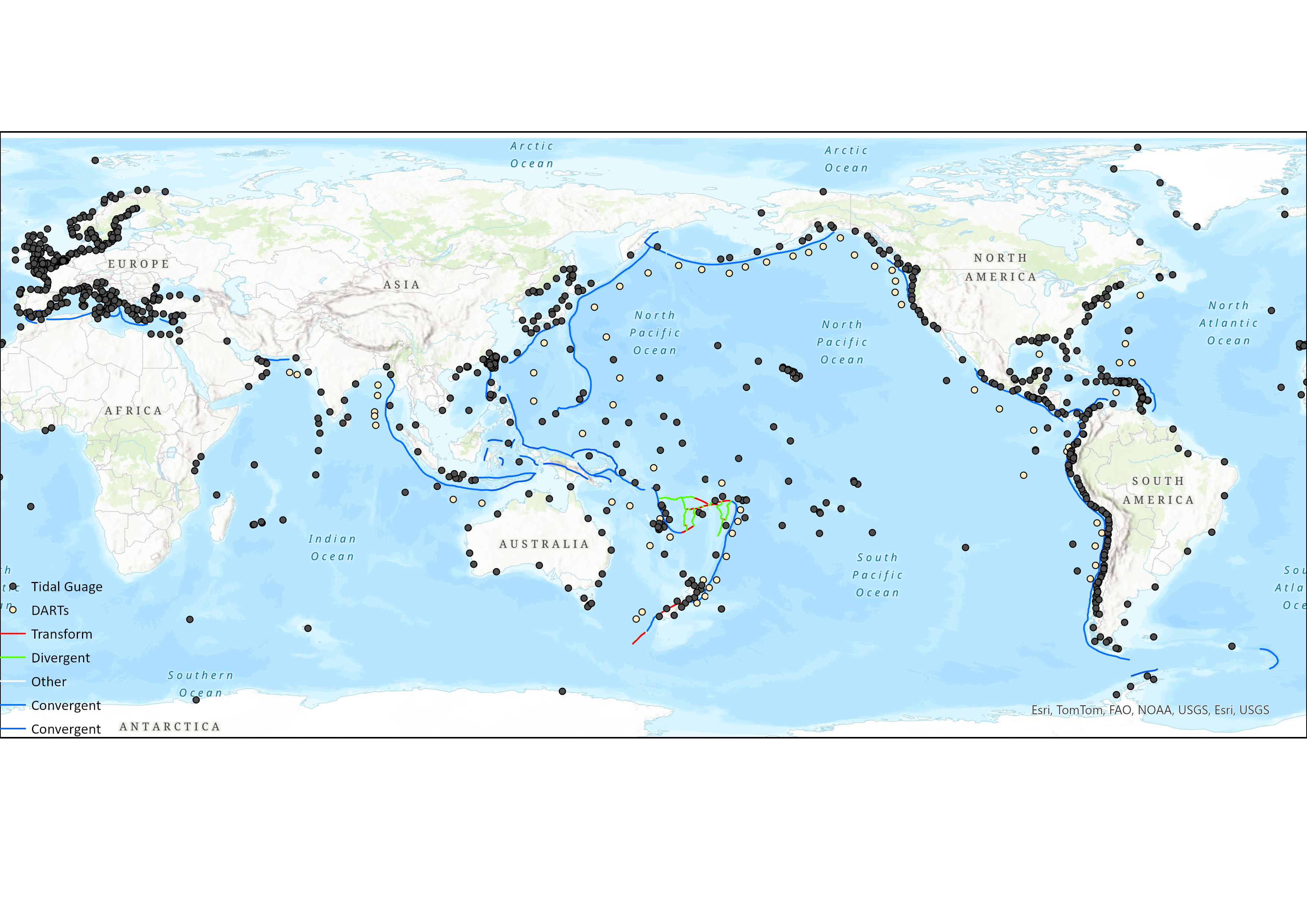 GOOS:  tide & DART (open, real-time)
Summary – progress against UN ODTP
OD mid-point…
Currently available data is not enough to achieve UN ODTP forecasting targets.
New infrastructure slow to come into effect (e.g., SMART) – and will data be open?
Large-scale infrastructure investment for ocean observations, not expected.

Necessary next steps:
Increase open data sharing from existing stations
Look to other existing ocean-observing technologies and novel techniques to augment existing capability – e.g., GNSS-TEC, Satellite altimetry, OF interferometry, others? 
Collaborate with researches to make novel data forecast-ready for TSPs
Partner with those operators/sectors to access novel data (ad hoc or continuous).